What do you do to help your family?
Булатова С.В. МБОУ СШ 
№ 5  г. Липецка
Water the flowers
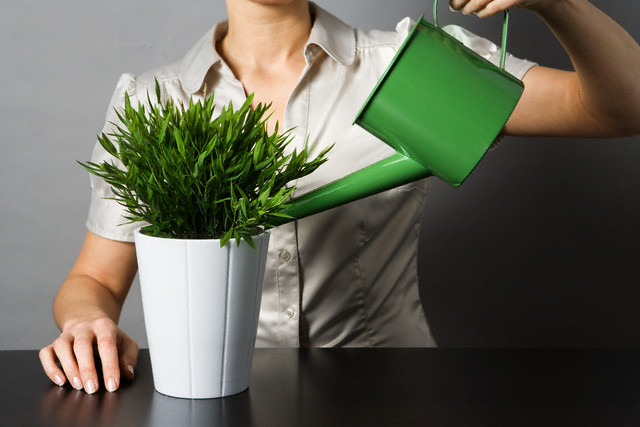 Do homework
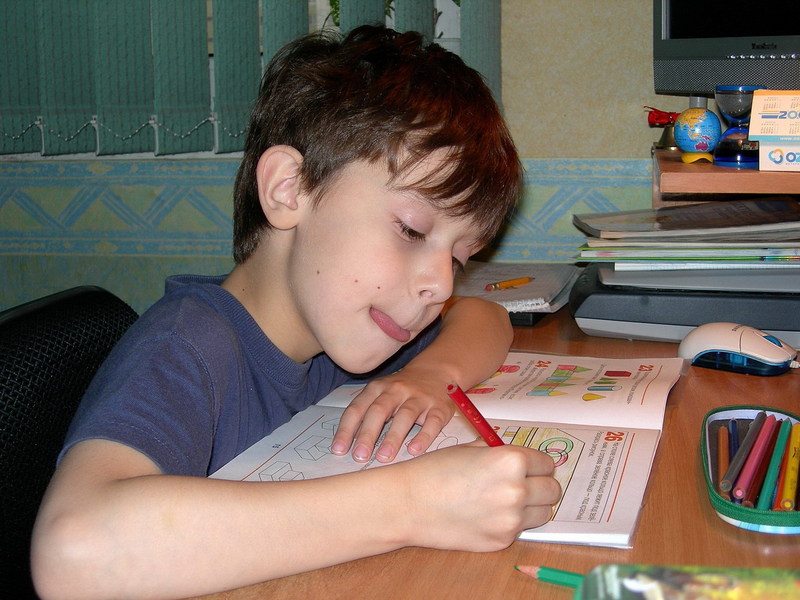 Go shopping
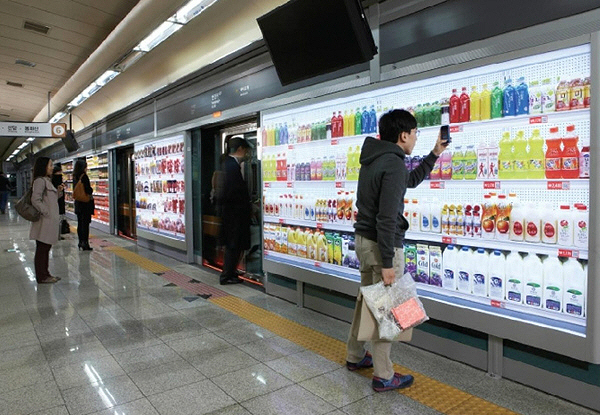 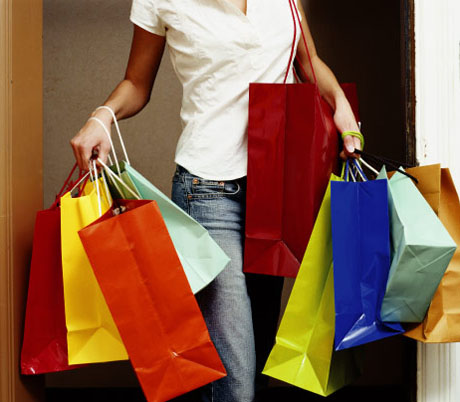 Make my bed
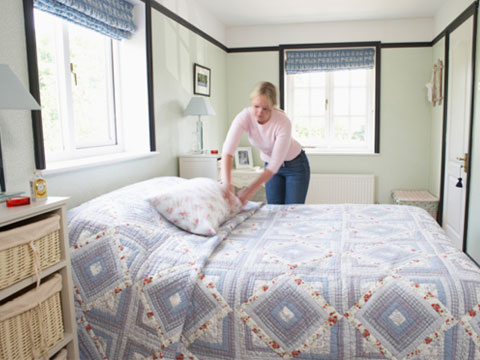 Lay the table
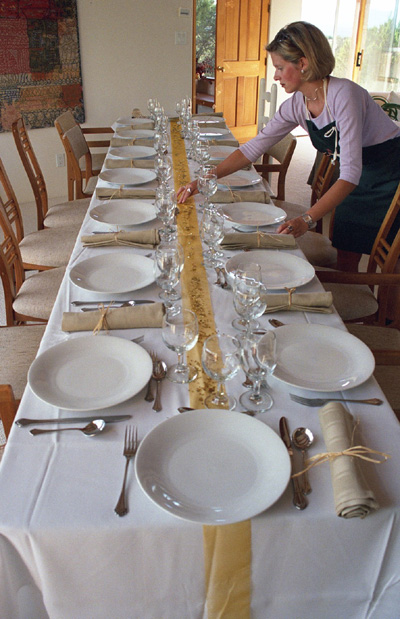 Do the washing up
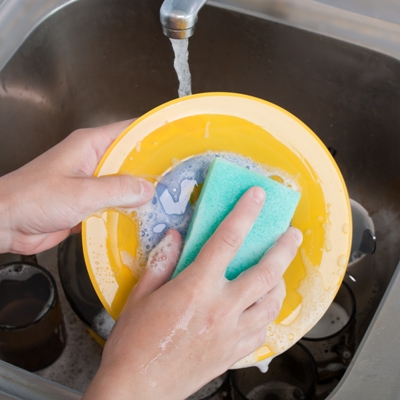 Answer phone calls
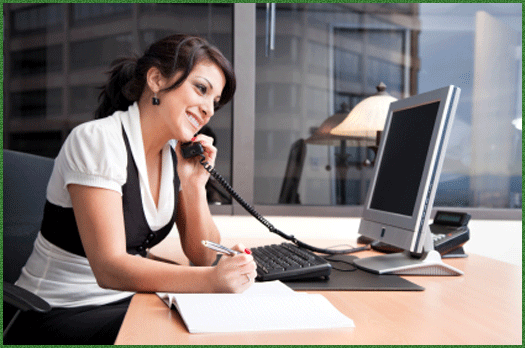 Feed my pets
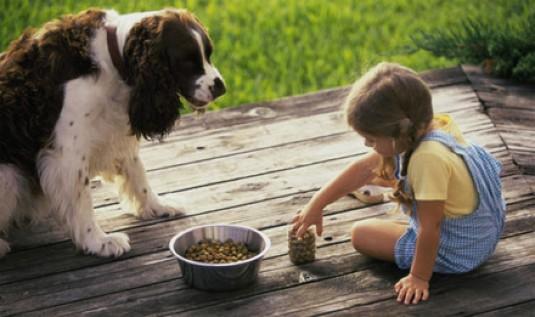 Take my pet for a walk
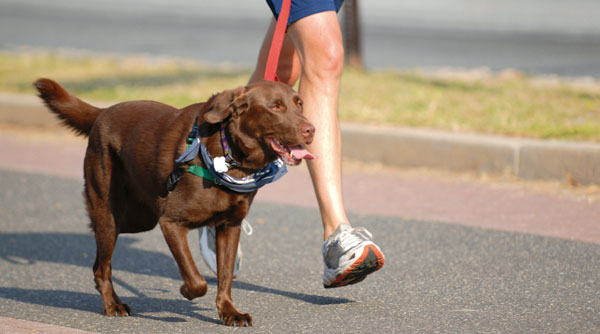 Repair my bike
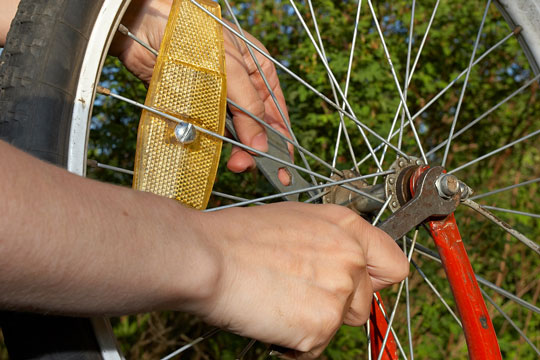 Clean my room
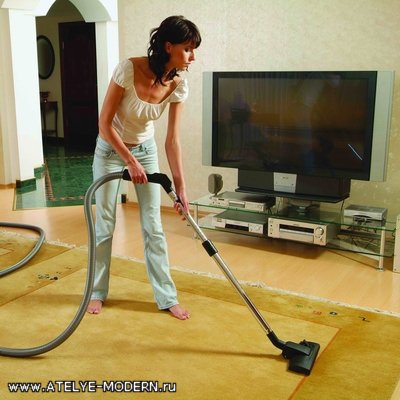 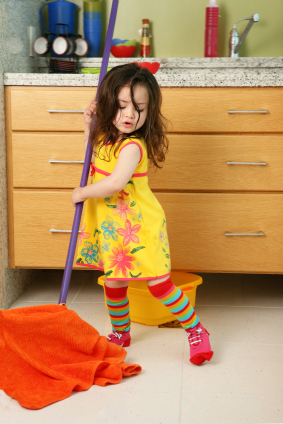 What did you do yesterday?I watered the flowers
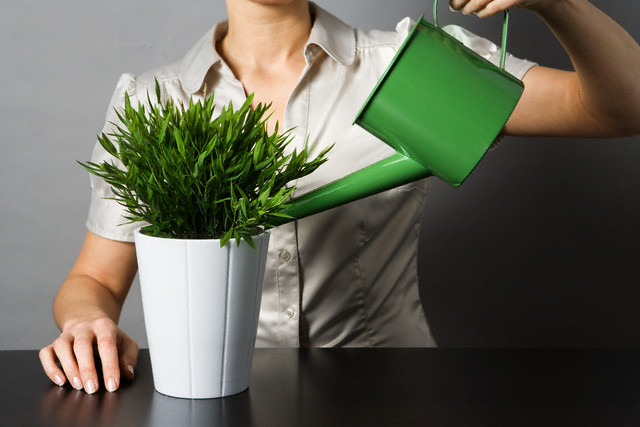 I did my homework
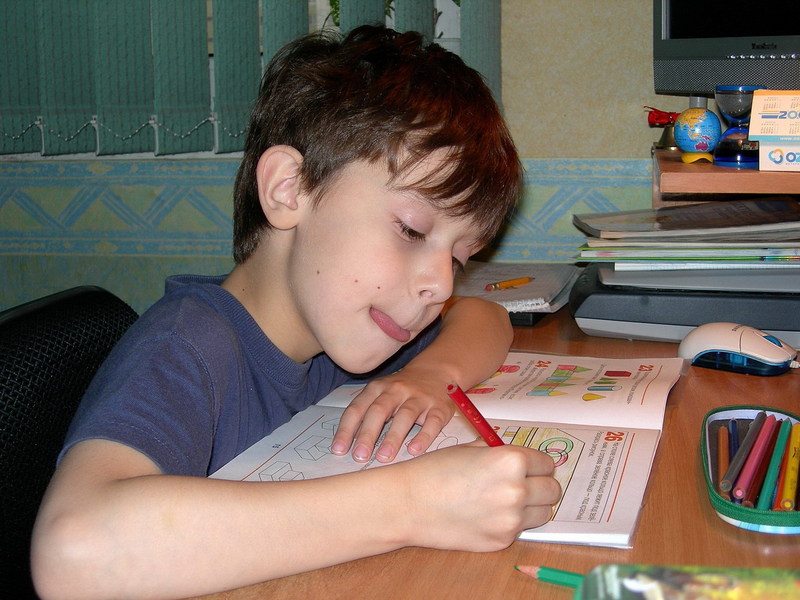 I went shopping
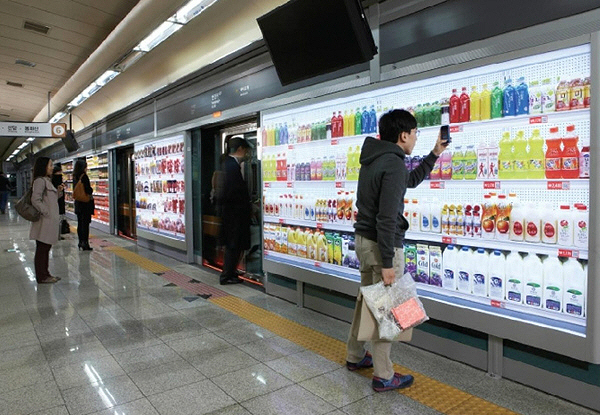 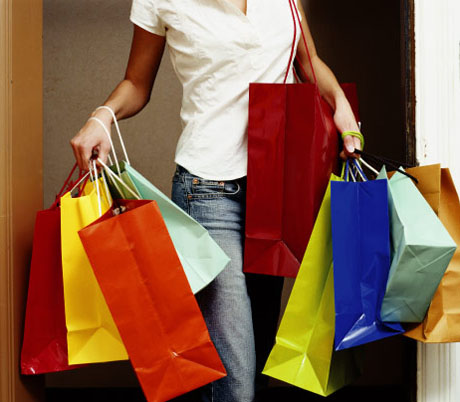 I made my bed
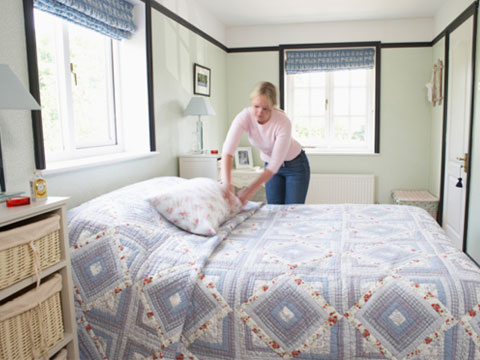 I laid the table
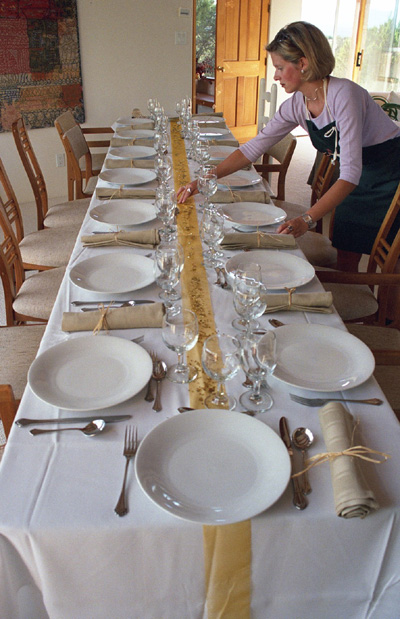 I did the washing up
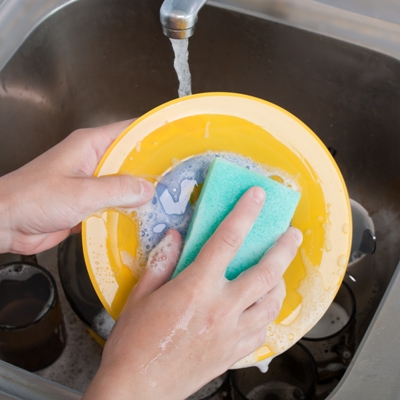 I answered phone calls
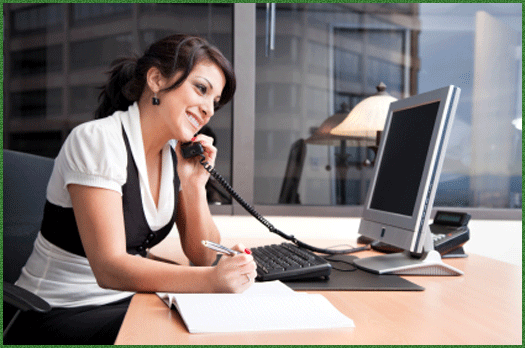 I fed my pets
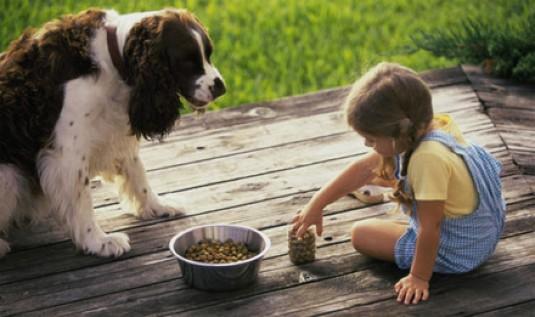 I took my pet for a walk
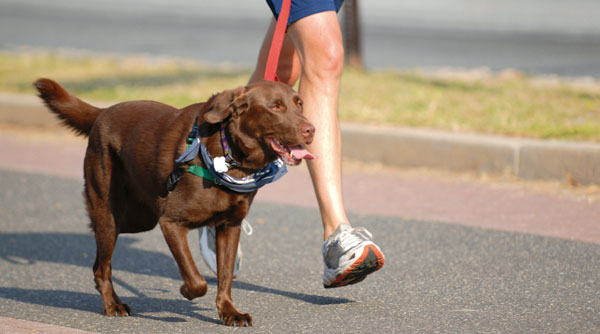 I repaired my bike
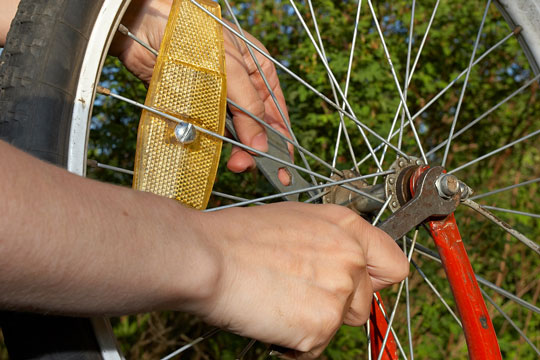 I cleaned my room
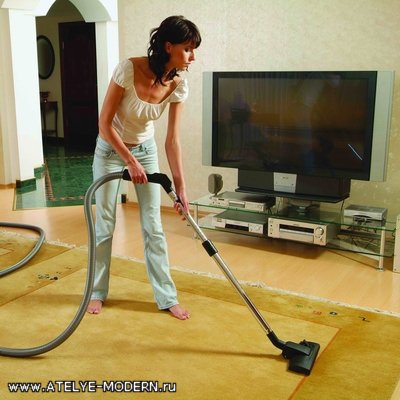 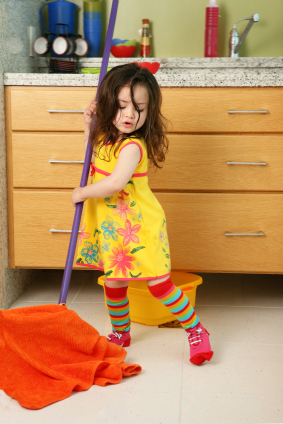 What did you do yesterday?
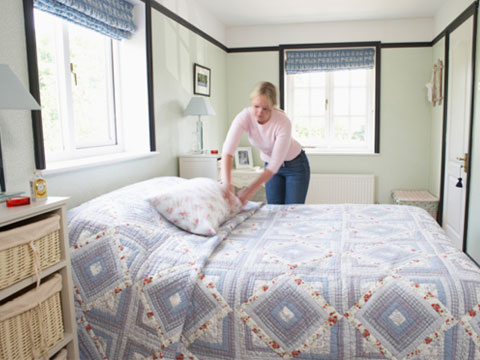 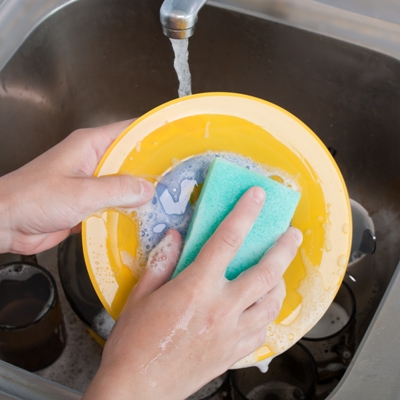 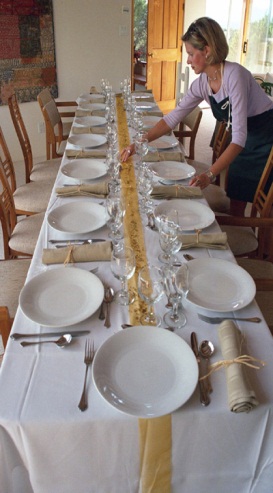 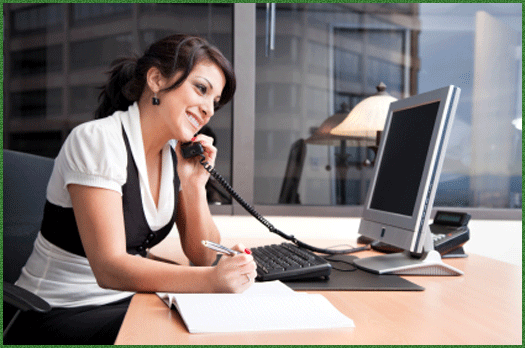 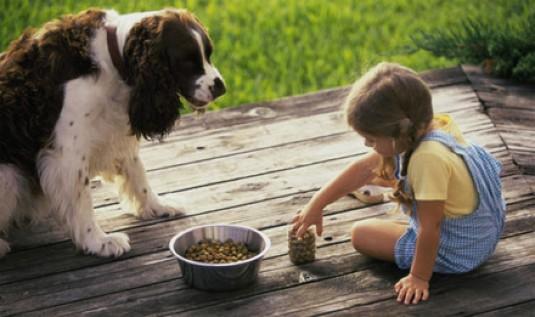 What did you do yesterday?
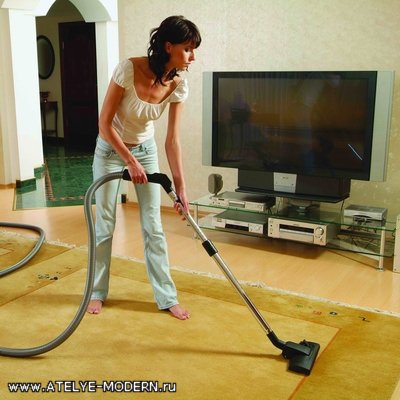 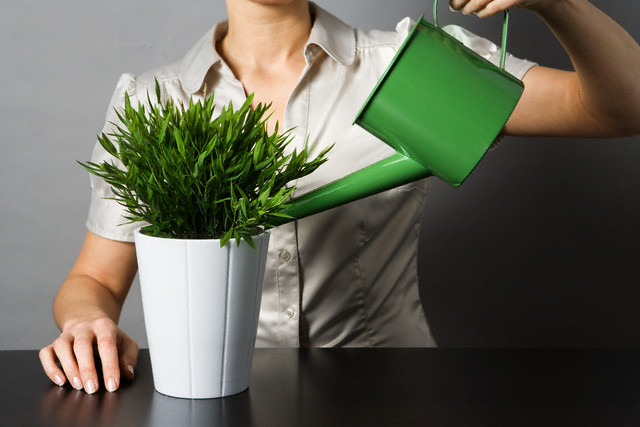 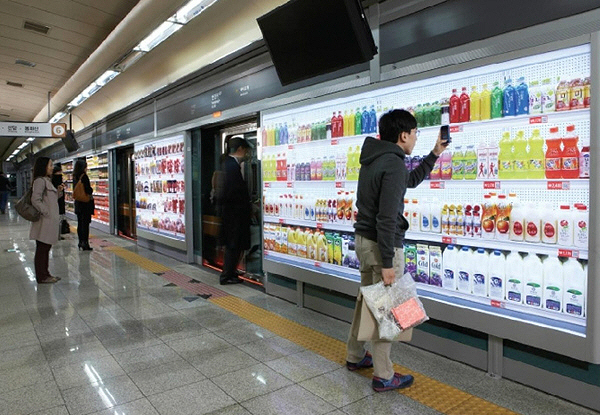 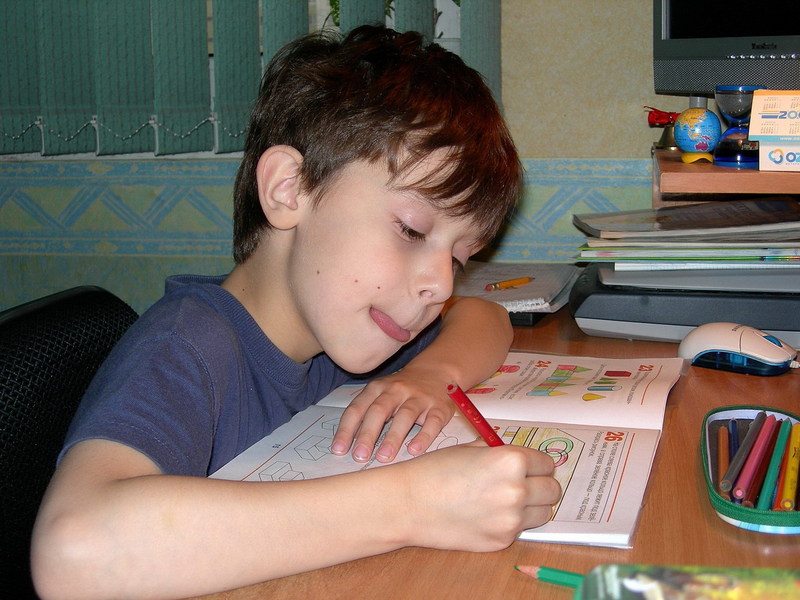 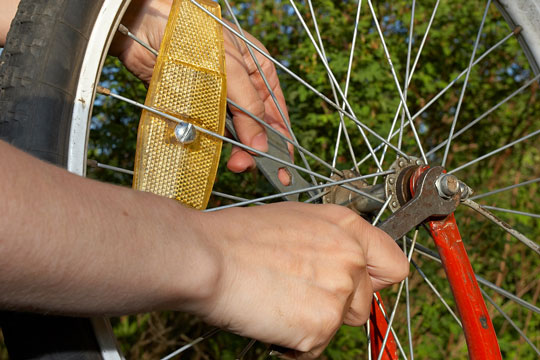 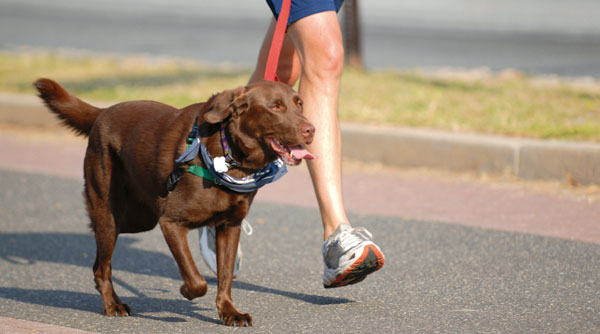 What will you do tomorrow?
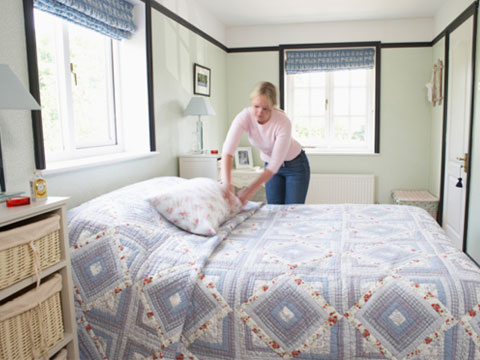 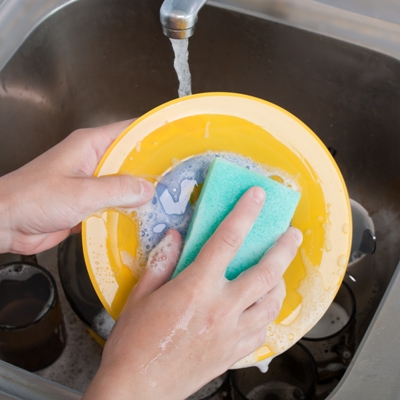 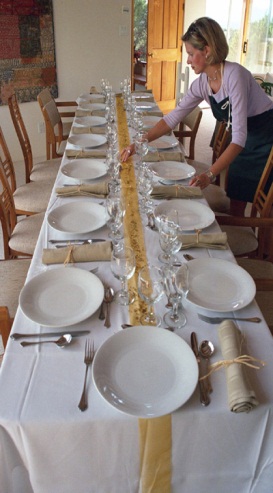 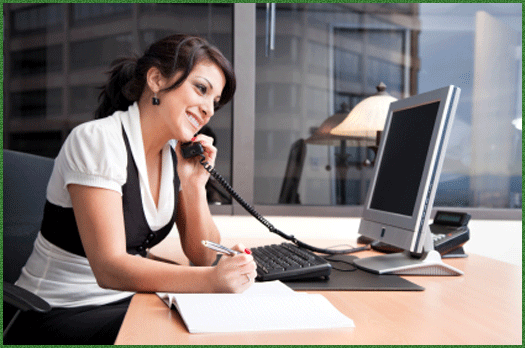 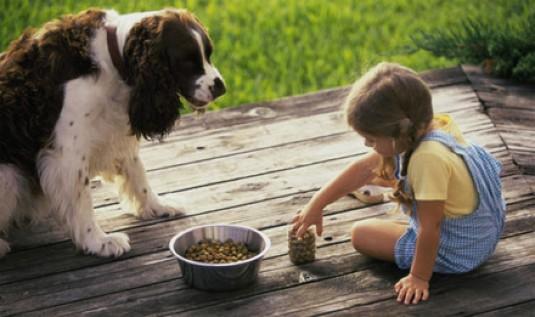 What will you do tomorrow?
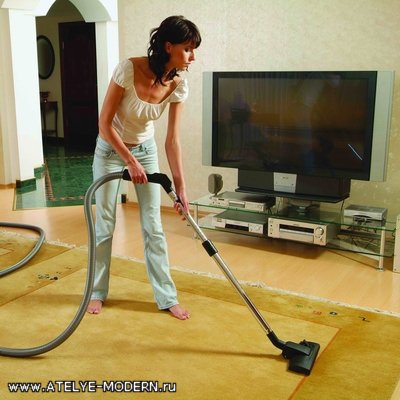 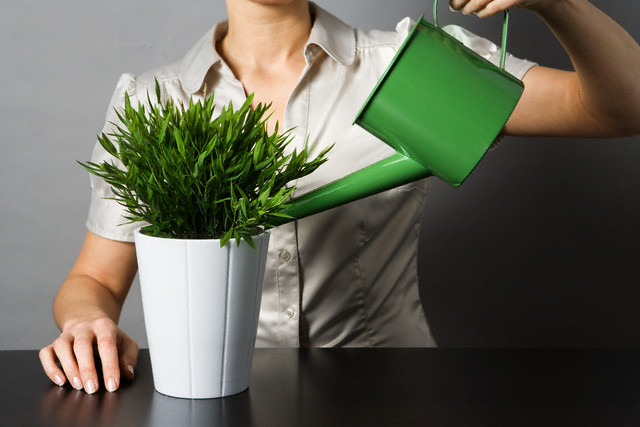 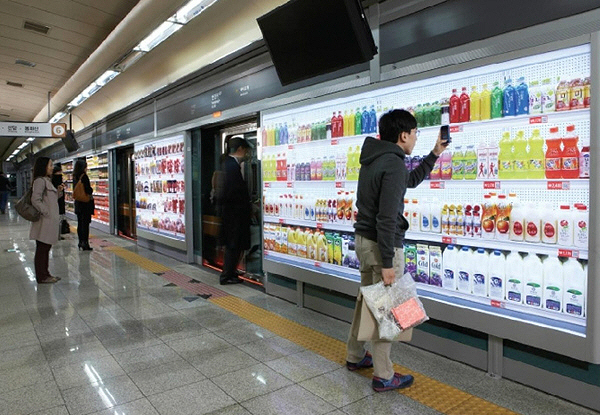 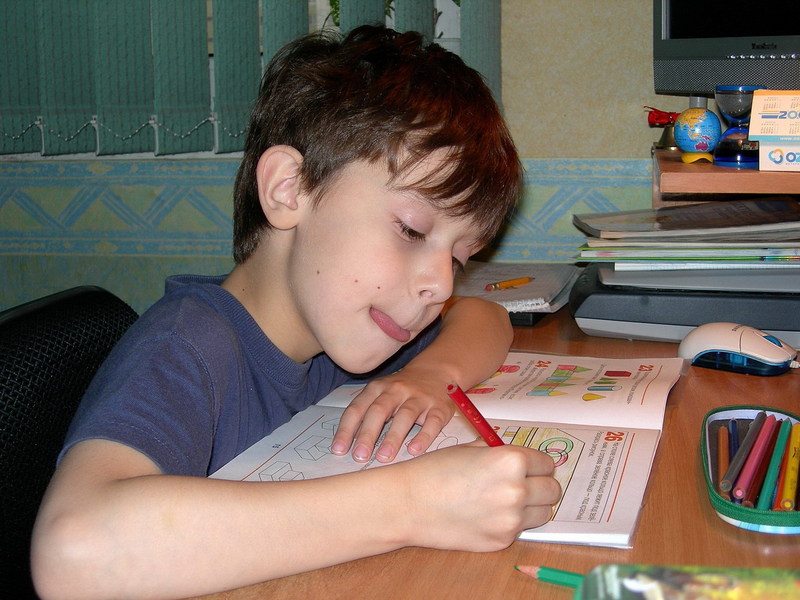 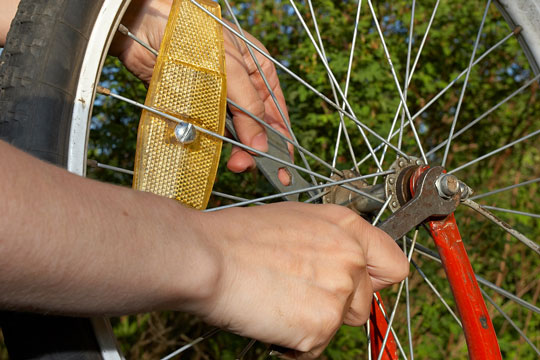 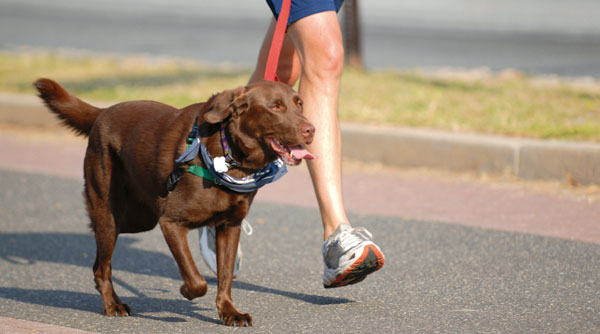 Well done!!
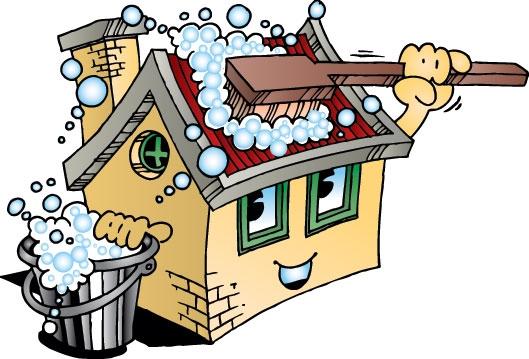